Our visit to “La Vanilleraie” and the “Garden of Scents and Spice” in Saint Philippe
Saint Philippe
Saint Philippe is a commune in the South-Eastern part of Reunion Island
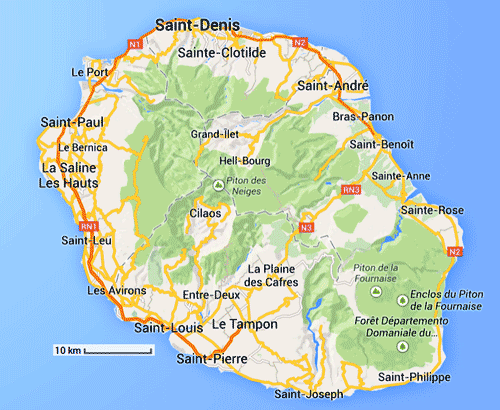 It is famous for numerous lava flows
Amazing points of view on the sea
A natural swimming pool made of sea water
Nice forests and an amazing flora
And its vanilla
We went on a guided tour of a place called “Escale Bleue”  where a special variety of vanilla is manipulated, treated and sold: the blue vanilla
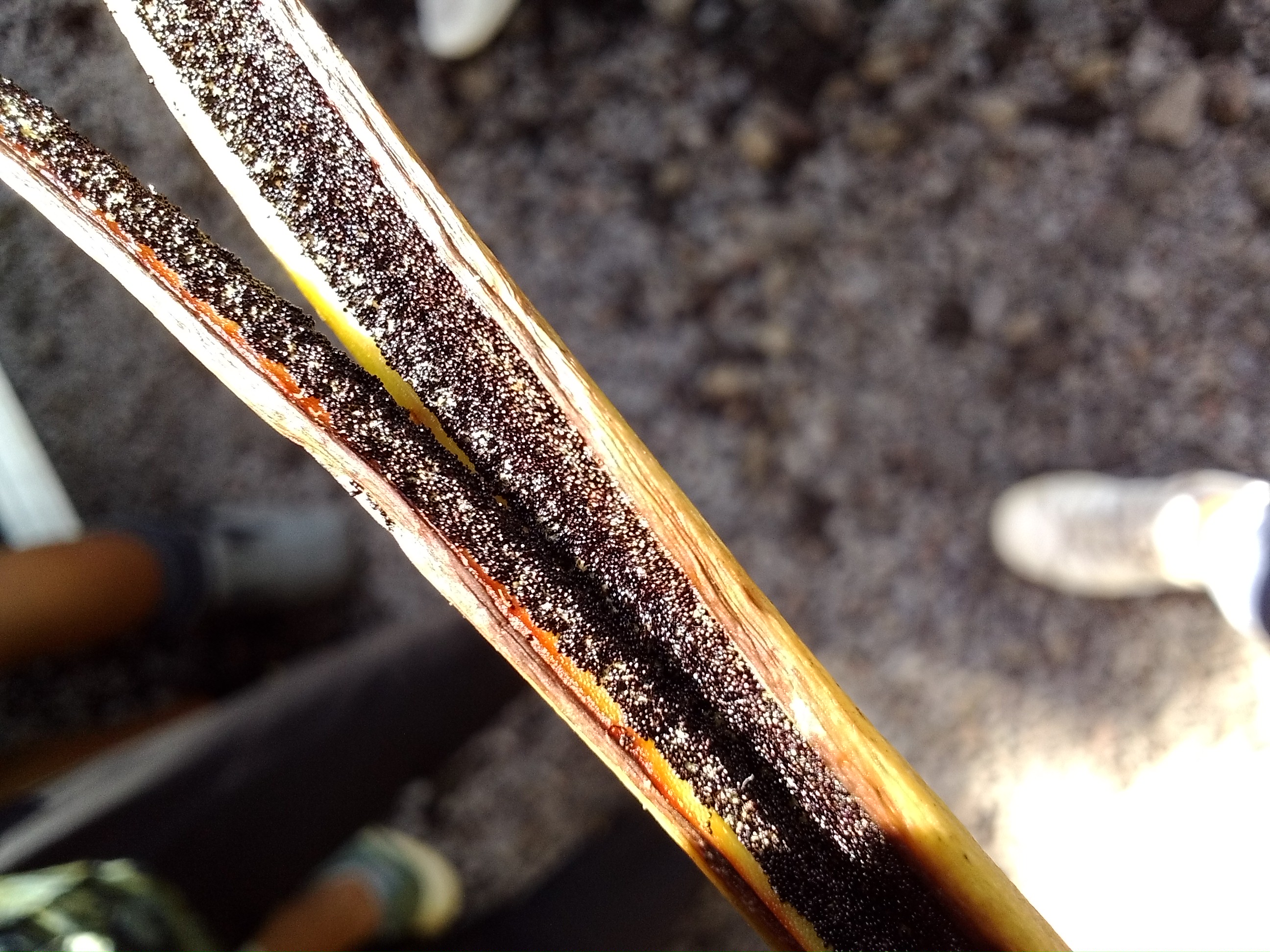 Vanilla belongs to the family of orchid plants
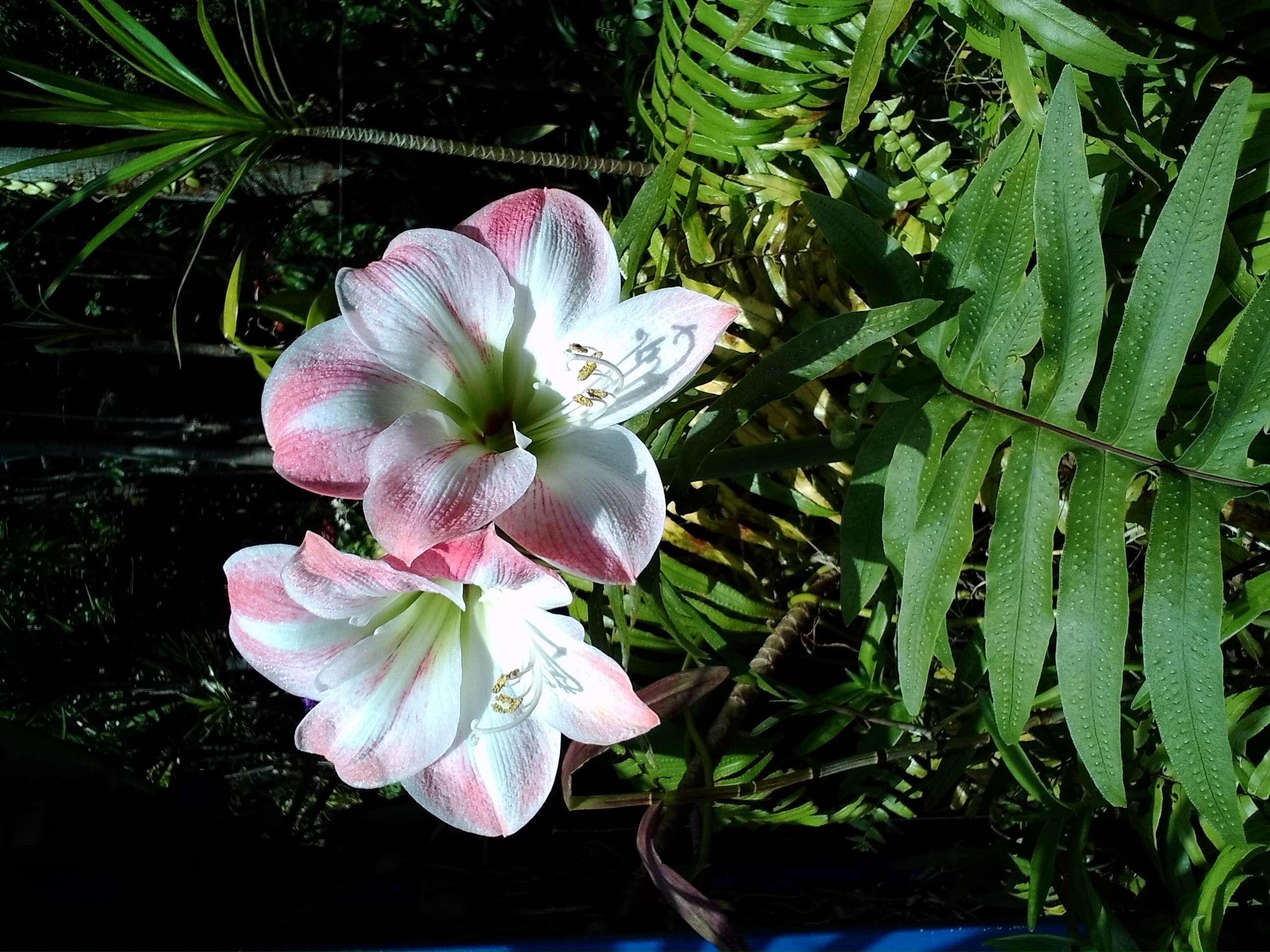 It is produced in Madagascar, Mayotte, Tahiti, Indonesia, the Comoros and Reunion Island

It needs heat and humidity to grow

It has many properties but mainly it is used as a flavor enhancer, it naturally brings a sugar taste to cakes, pastries and all kinds of food
It does not grow naturally: it must be manipulated by men


You need to open the flower, make the  stamen (male part) and the pistil (female part) meet and reproduce


This process is done manually and has been discovered by Edmond Albius,  a 12 year old slave born and raised in Reunion Island. He died in 1880
From reproduction to harvest
It takes 9 months to grow pods on the trees
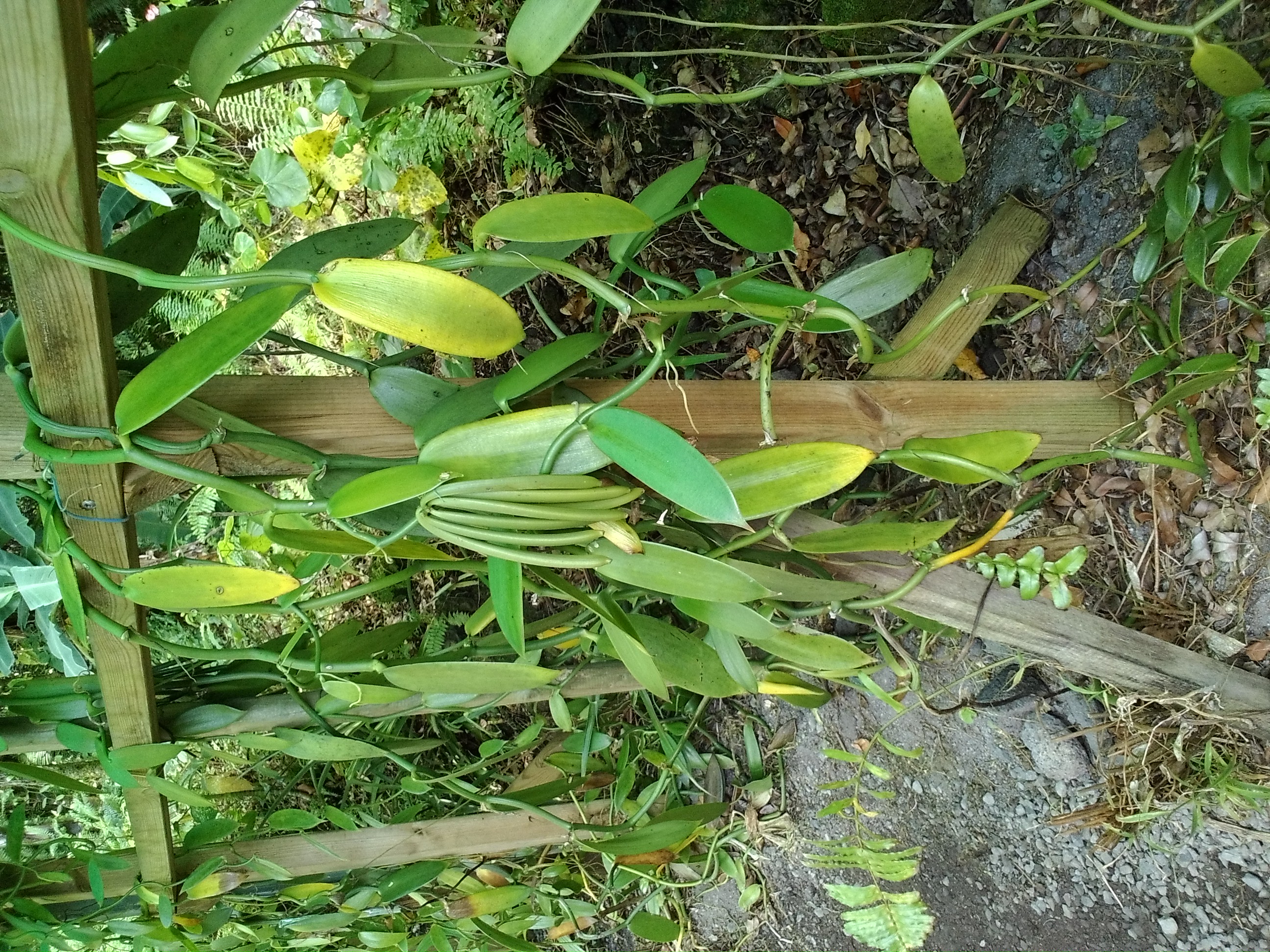 Then, they are cooked in boiling water


dried under sheets



And stored in big trunks
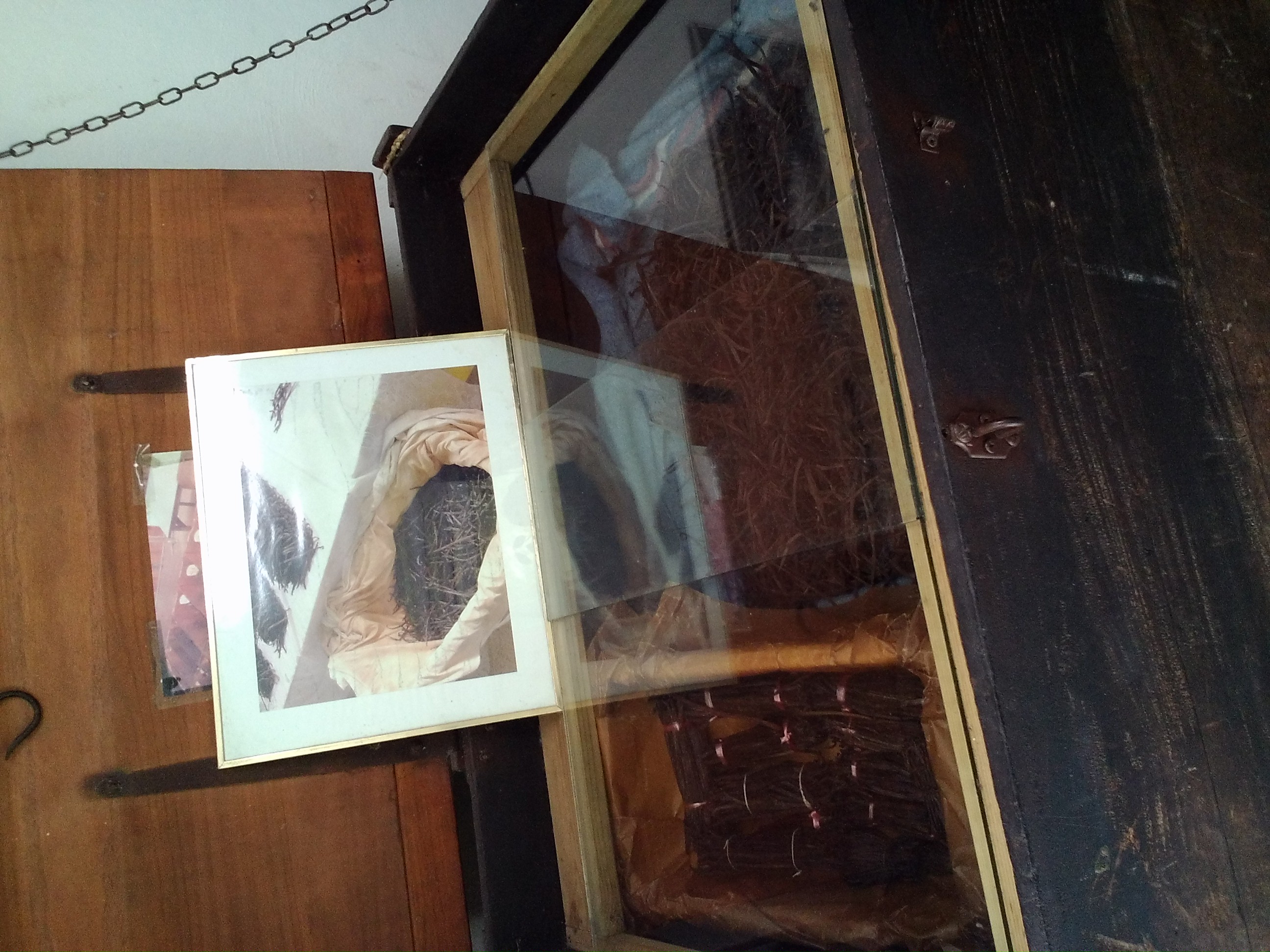 It takes around 3 years to get a good vanilla that can be sold

Only pods over 16 cm are sold

Different products are made from vanilla: vanilla salt, vanilla sugar, vanilla vinegar, vanilla powder, vanilla extract or nectar, tea, etc… 

Vanilla can be very expensive, especially the “Blue Vanilla” which is not boiled in water
“Conflor” a.k.a canna indica
In the Garden of scents and spice, we discovered the “conflor”, a leguminous plant

It was used by our ancestors to feed the livestock and pigs

It was seen as food for the poor but it saved many people during the famine following WWII in Reunion Island
Benefits of “conflor”
Very nourishing, rich in starch, gluten free

Calms stomach ache

Diuretic and emollient properties
The plant
Made of a fleshy and long-lasting root

Resistant stem

Large and big rolled leaves

Red fruit with 3 pods containing black and round shiny seeds
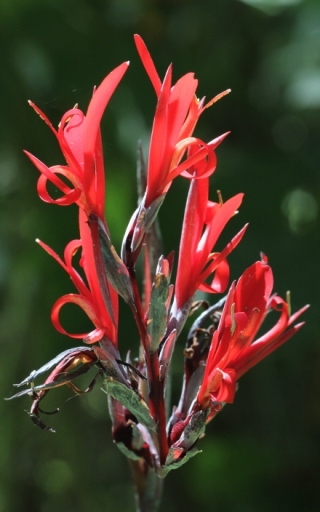 THE PLANT
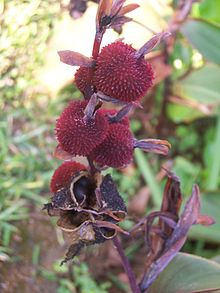 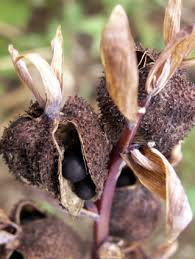 THE FRUIT AND SEEDS
THE SEEDS
Used for jewellery, necklaces

Used to fill an instrument called “kayamb” in Reunion Island
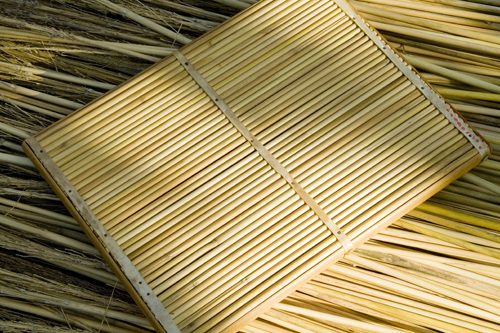 The Rhizome (edible part)
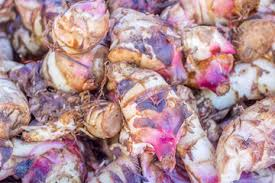 Boiled and cooked in cakes

grilled

Grated to get flour (gluten free) 

Used in cosmetics as well 

24% of  starch, rich in fibres, iron, vitamins A, B and C
39 grams of carbs/ 100 grams
Conclusion
Since vanilla is too difficult to grow we decided to bring some “conflor” seeds to plant here in Romania

We hope it will grow peacefully here and that you’ll enjoy it! 